Welcome to our Year 6 Information Meeting
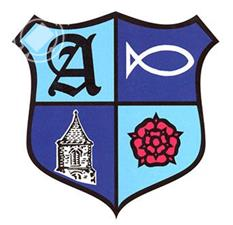 The Year 6 Learning Journey
SATs (12th – 15th May 2025)Preparation for Year 7 Lifelong learning
The purpose of Year 6 is to prepare children for secondary school by building on, consolidating, using and applying their skills and knowledge from lower down in the school.

We aim to build self confidence and independence and help children to develop all their talents.

We will prepare the children for the end of KS2 assessments but this is not the most important aspect of Year 6.
We particularly want our children to have a positive attitude to learning, to learn from their mistakes and to develop resilience. We encourage children to take pride in their work and achieve the highest possible individual standards.
This year more than ever there will be a focus on mental health and the importance of this in order for children to thrive.In addition to our weekly Bounce Forward sessions, we prioritise regular PSHE lessons, lunch time clubs where children can talk to trusted adults and regularly checking in with pupils and parents.
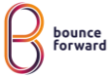 How you as parents can support…
Talk about what your children are learning.Question them ‘How do you know…?’ 

Support homework, BUT don’t do it for them.

Practise of times tables; multiplication and division facts.

Daily reading at home - ask questions about the text and characters.

Spelling practice (see year 3, 4, 5 and 6 curriculum list).
Home Learning
Homework will be communicated each week via Class Charts. 

Homework will be set using the online platform Century.

Spelling and times tables practice will be expected weekly.

Daily reading should be encouraged.

Homework will be set on Fridays and is expected to be completed by Wednesday.

Homework should not be…
Stressful for the children or for you as parents!
Tower Wood21st – 23rd May 2025
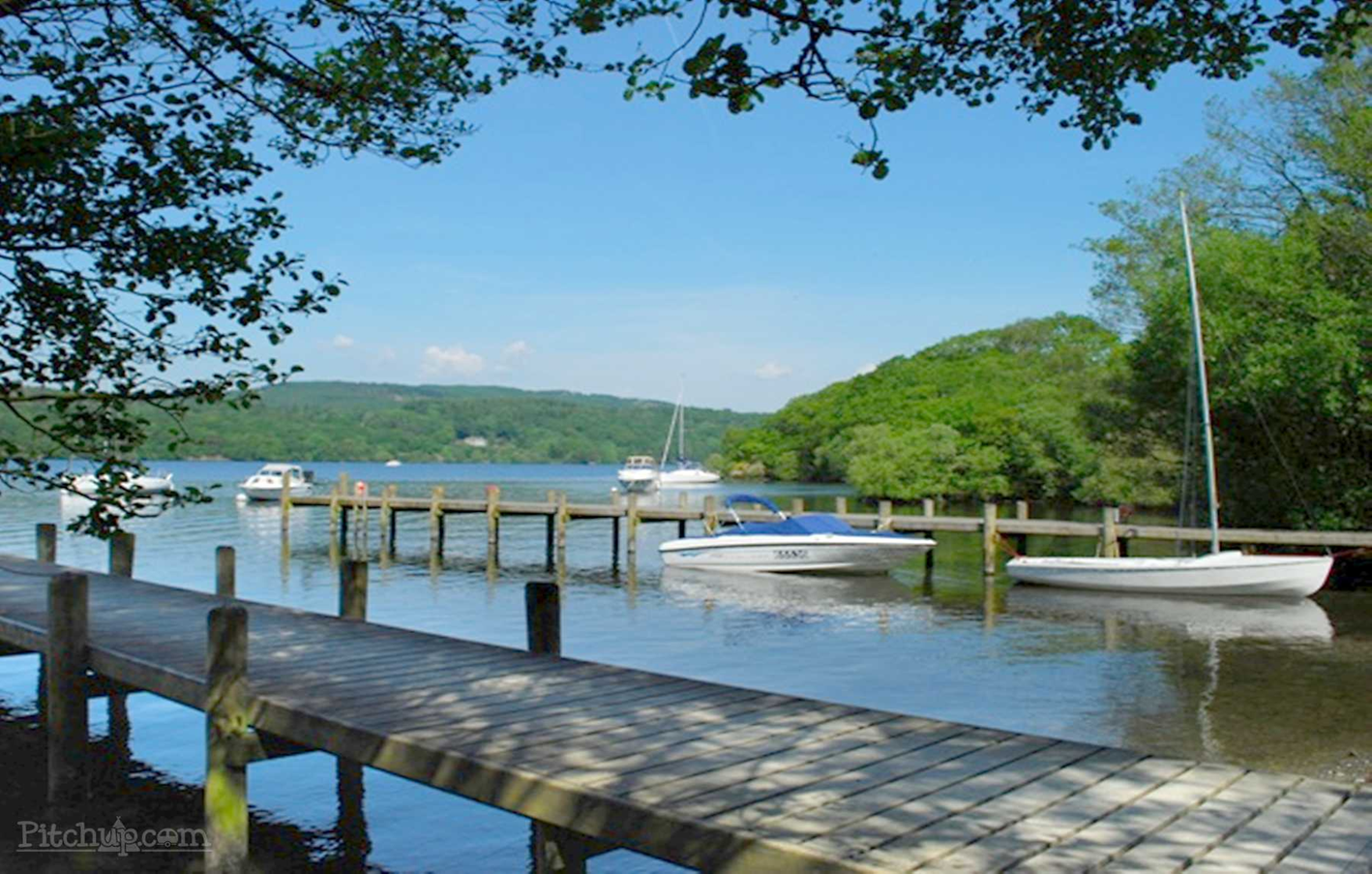 Website
Please check the Year 6 page on our school website for more information on how to help your child at home:
Key Learning in Maths (expectations)
Book List
Spelling List
Newsletter